Cain MT, Firstenberg MS, Cleveland Jr JC
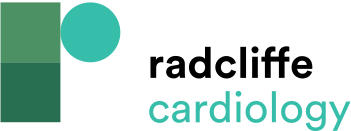 Frailty in the Context of LVAD Insertion
Citation: US Cardiology Review 2021;15:e16.
https://doi.org/10.15420/usc.2021.11
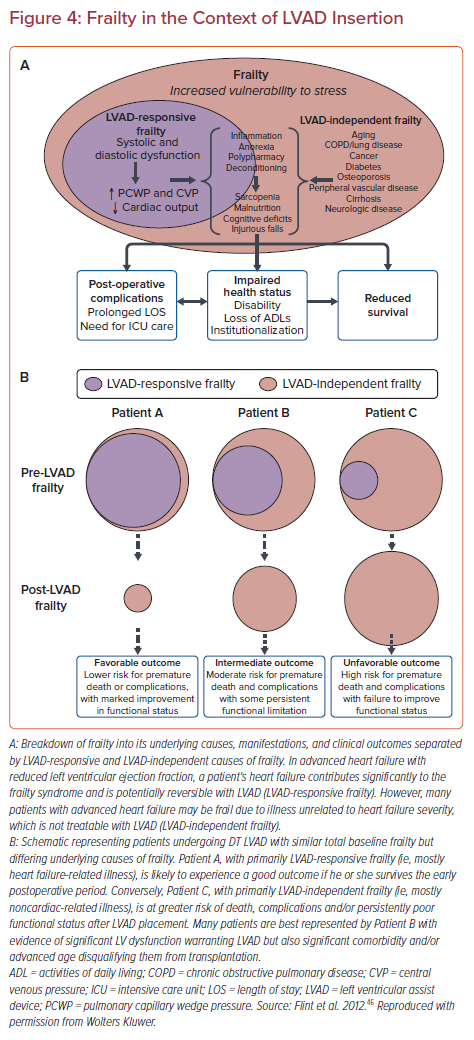